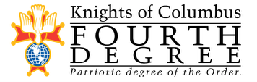 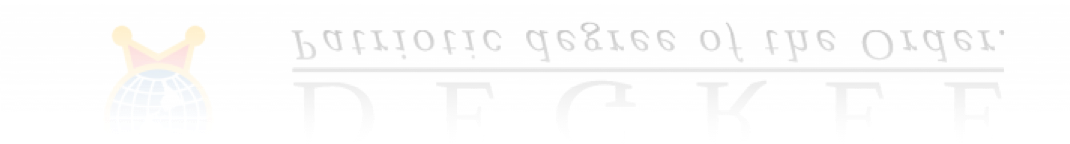 CARDINAL MCGUIGANPROVINCES. K. Joe MathewsVice Supreme Master
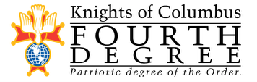 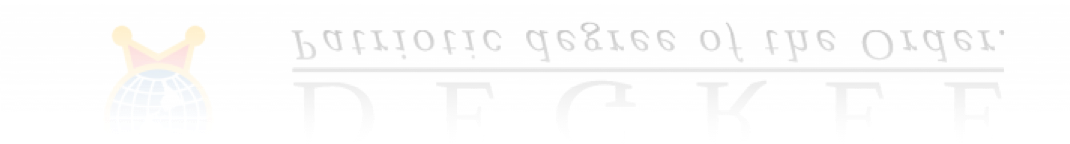 NINE
Cardinal McGuigan Province    consists of nine Districts         (8 in Ontario and 1 in Manitoba)     with a total of 150 Assemblies      and over 11,000 Sir Knights.
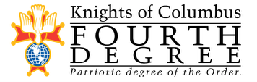 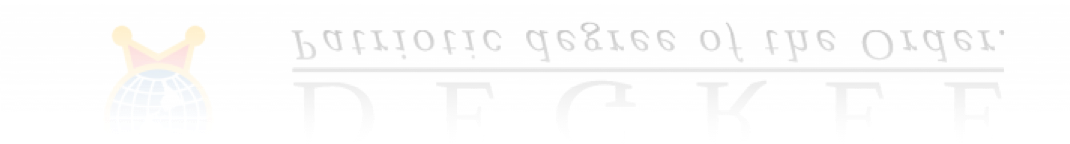 NINE
Each Council is assigned  to a local Assembly  and we encourage Councils  and Assemblies to   work together.
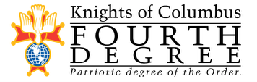 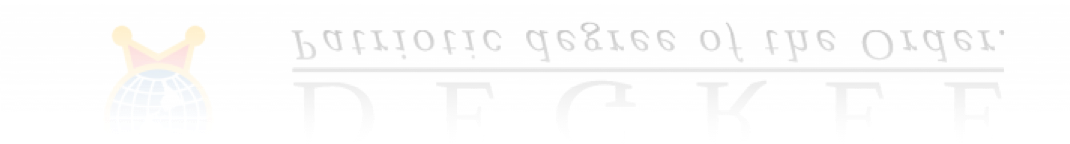 NINE
Just as Councils are   slowly becoming active again after the pandemicso to is the case for Assemblies.
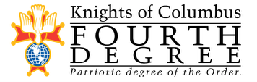 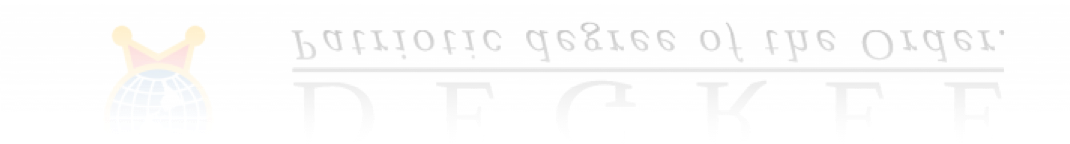 NINE
Each District is asked to conduct 2 Exemplifications per year (virtual or live)and we had a provincial Exemplification in June.
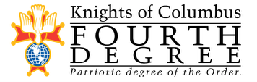 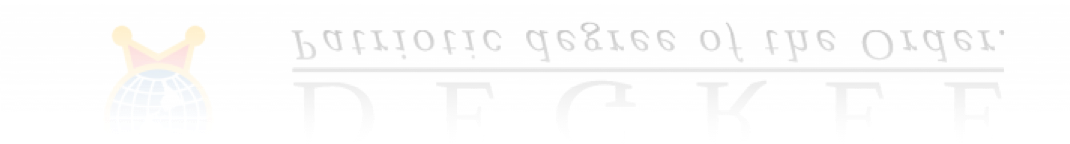 NINE
The Fourth Degree    is looking to coordinate       future Exemplifications with   the Third Degree.
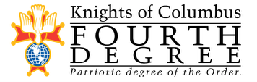 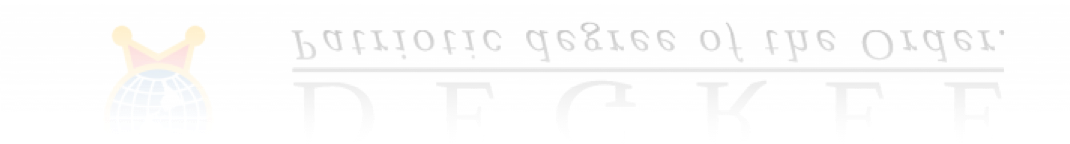 NINE
The Fourth Degree provides         Honour Guards for Masses,    religious events, community      events, Council events,     plus more.
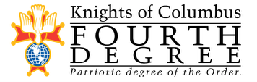 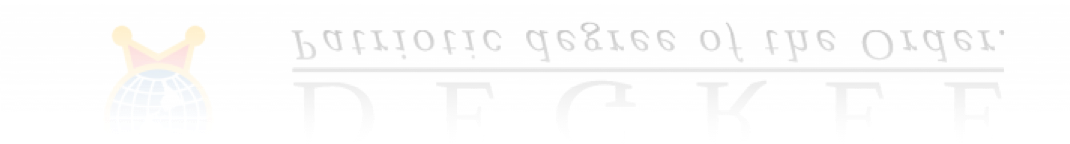 NINE
An Honour Guard    consists of Sir Knights in   uniform. However Sir Knights    without a uniform can     also participate.
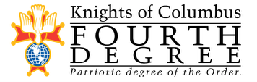 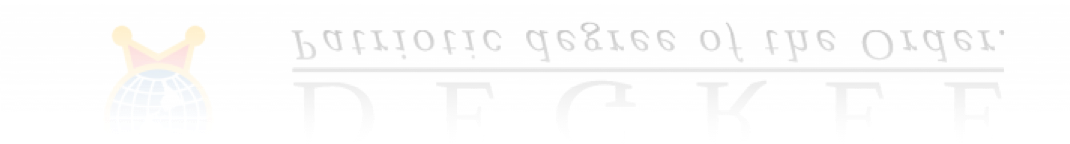 NINE
The Fourth Degree uniform    can be purchased at    https://www.kofcuniform.com/,    however we are looking    for a Canadian distributer.
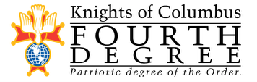 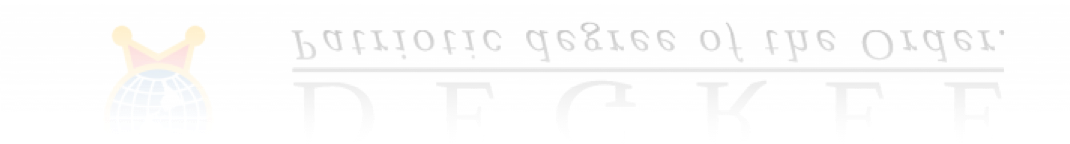 NINE
For more information  please feel free to contactme at either joe.mathews@bell.net or 905-279-5057.
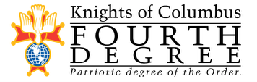 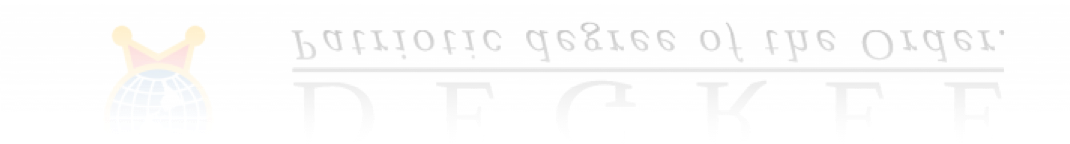 NINE
Thank you.    Vivat Jesus.